Тема 8. Исполнение проектаПлан:1. Мониторинг исполнения проекта	2. Метод корректировки планов-графиков с учетом стоимостных пара­метров
1. Мониторинг исполнения проектаИсполнение проекта - интегрированный процесс. Действия (или их отсутствие) в одном направлении обычно влияют и на остальные направления. Такая взаимосвязь заставляет балансировать между задачами проекта - часто улучшение в одной области может быть достигнуто лишь за счет ухудшения в другой. Разработка реагирования - определение необходимых действий для предупреждения рисков и реакции на угрожающие события.
1. Процессы исполнения - координация людей и других ресурсов для выполнения плана. Регулярное измерение параметров проекта и идентификация возникающих отклонений далее также относится к процессам исполнения и именуется контролем исполнения. Контроль исполнения следует проводить по всем параметрам, входящим в план проекта.
К основным процессам можно отнести сам процесс исполнения плана проекта. Среди вспомогательных процессов отметим: учет исполнения - подготовка и распределение необходимой для участников проекта информации с требуемой периодичностью; подтверждение качества - регулярная оценка исполнения проекта с целью подтверждения соответствия принятым стандартам качества; подготовка предложений -сбор рекомендаций, отзывов, предложений, заявок и т.д.; контроль контрактов - контроль исполнения контрактов поставщиками и подрядчиками; развитие команды проекта - повышение квалификации участников команды проекта.
2. Процессы анализа - определение соответствия плана и исполнения проекта поставленным целям и критериям успеха и принятие решений о необходимости применения корректирующих воздействий. Процессы анализа включают как анализ плана, так и анализ исполнения проекта.
К основным относятся те процессы анализа, которые непосредственно связаны с целями проекта и показателями, характеризующими успешность исполнения проекта: анализ сроков - определение соответствия фактических и прогнозных сроков исполнения операций проекта директивным или запланированным; анализ стоимости - определение соответствия фактической и прогнозной стоимости операций и фаз проекта директивным или запланированным; анализ качества - мониторинг результатов с целью их проверки на соответствие принятым стандартам качества и определения путей устранения причин нежелательных результатов исполнения качества проекта; подтверждение целей- процесс формальной приемки результатов проекта его участниками (инвесторами, потребителями и т.д.).
Вспомогательные процессы анализа связаны с анализом факторов, влияющих на цели и критерии успеха проекта: оценку исполнения - анализ результатов работы и распределение проектной информации с целью снабжения участников проекта данными о том, как используются ресурсы для достижения целей проекта; анализ ресурсов - определение соответствия фактической и прогнозной загрузки и производительности ресурсов запланированным, а также анализ соответствия фактического расхода материалов плановым значениям.
3. Процессы управления - определение необходимых корректирующих воздействий, их согласование, утверждение и применение.Управление исполнением проекта - это определение и применение необходимых управляющих воздействий с целью успешной реализации проекта. Если в процессе реализации возникли отклонения, анализ которых показал, что необходимо определение и применение корректирующих воздействий. В этом случае требуется найти оптимальные корректирующие воздействия, скорректировать план оставшихся работ и согласовать намеченные изменения со всеми участниками проекта.
К основным процессам управления, встречающимся практически в каждом проекте, относятся: общее управление изменениями - определение, согласование, утверждение и принятие к исполнению корректирующих воздействий и координация изменений по всему проекту; управление ресурсами - внесение изменений в состав и назначения ресурсов на работы проекта; управление целями - корректировка целей проекта по результатам процессов анализа; управление качеством - разработка мероприятий по устранению причин неудовлетворительного исполнения.
Среди вспомогательных процессов управления отметим: управление рисками - реагирование на события и изменение рисков в процессе исполнения проекта; управление контрактами - координация работы (суб)подрядчиков, корректировка контрактов, разрешение конфликтов.
Процессы фазы завершения проекта - формализация выполнения проекта и подведение его к упорядоченному финалу. Закрытие контрактов - завершение и закрытие контрактов, включая разрешение всех возникших споров. Административное завершение - подготовка, сбор и распределение информации, необходимой для формального завершения проекта.
2. Метод корректировки планов-графиков с учетом стоимостных пара­метров
Корректировка планов-графиков осуществляется на этапе оценки плана-гра­фика на реализуемость (1), в процессе оценки выполнения плана-графика ре­ализации проектных работ (2) и при осуществлении бюджетного кон­троля (3).
1. В плане, прошедшем через процедуру распределения ресурсов, опреде­лены моменты начала и окончания работ. При проверке на экономическую реализуемость может выясниться, что полученные длительности экономиче­ски невыгодны. Тогда необходимо пересмотреть приоритетные критерии распределения ресурсов и исследовать возможности получения дополни­тельных ресурсов. Затем следует вторая итерация распределения ресурсов, результаты которой подвергаются проверке на экономическую и финансовую реализуемость. Этот итеративный процесс анализа реализуемости продолжа­ется до тех пор, пока не будет получено приемлемое расписание.
Для определения оптимального плана-графика реализации работ могут быть использованы методы математического моделирования, линейное, динамиче­ское и целочисленное программирование и другие.
2. В состав основных задач регулирования хода реализации проекта входят: - контроль за фактическим выполнением работ,-выявление и анализ возника­ющих отклонений от плановых заданий, - корректирование и осуществление организационно-технологических, экономических и технических решений, обеспечивающих своевременное и эффективное достижение заданной цели проекта.
Неопределенность условий реализации проекта может учиты­ваться путем корректировки параметров проекта и применяемых в расчете экономических нормативов, замены их проектных значений на ожидаемые. 

В этих целях:

сроки выполнения проектных работ увеличиваются на среднюю величину возможных задержек;

учитывается среднее увеличение стоимости строительства, обусловленное ошибками проектной организации, пересмотром проектных решений в ходе строительства и непредвиденными расходами;

учитываются запаздывание платежей, неритмичность поставок сырья и мате­риалов, внеплановые отказы оборудования, допускаемые персоналом нарушения технологии, уплачиваемые и получаемые штрафы и иные санк­ции за нарушения договорных обязательств;

в случае, если проектом не предусмотрено страхование участника от опреде­ленного вида инвестиционного риска, в состав его затрат включа­ются ожидаемые потери от этого риска.
Процесс корректировки плана-графика реализации проекта состоит в цикли­ческом повторении с принятой периодичностью (сутки, неделя, декада, ме­сяц) следующих процедур:

сбор и подготовка оперативной информации о состоянии комплекса и пред­ставлении ее в проектную команду;

обновление моделей и подготовка данных для их расчета (пересчета);

расчет (пересчет) сетевых моделей и актуализация календарных планов;

анализ фактического состояния комплекса работ и подготовка решений по его дальнейшей реализации;

обсуждение и принятие решений по дальнейшей реализации комплекса работ;

разработка оперативно-календарных планов (квартальных, месячных, не­дельно-суточных и др.) и доведение их до ответственных исполнителей и руководителей соответствующих уровней.
Представленная ранее информация является важнейшей составной частью оперативной вход­ной информации для расчета и анализа сетевой модели, а также корректи­ровки нормативно-справочной базы, может содержать такие виды сведений:

оценка состояния выполняемых работ;
уточнение исходных оценок предстоящих работ;
изменение первоначального содержания работ (событий);
введение в сетевую модель новых работ и событий;
исключение из моделей ранее предусмотренных работ и
событий;
фиксация фактических параметров работ (продолжительность, сроки, трудо­емкость и др.), причин отклонения от плана и т.п.
3. Изменения и отклонения реального состояния дел от плана ведут к изме­нению стоимости проектных работ и проектного бюджета.

Периодическое изменение продолжительности и бюджетов будущих работ с учетом реальной ситуации создает возможность избежать преждевременного оптимизма в своевременном выполнении проекта. 

Реальный проект всегда имеет взаимосвязи между временем и стоимостью. При выполнении проекта отставания (задержки) влияют на стоимость, а бюджетные проблемы в свою очередь могут потребовать регулирования ка­лендарного графика.
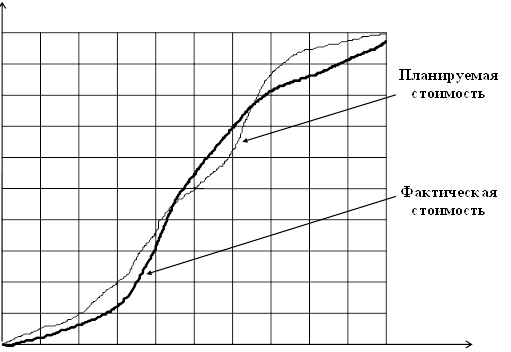 Рис.  Интегральная кривая стоимости
Для учета стоимости работ можно использовать двухмерную матрицу работ и расходов по статьям затрат, как показано в таблице.

Таблица -  Матрица учета стоимости работ
Структура работ
Предпроектные исследования
Разработка 
проекта
Набор и обучение персонала
...
Структура 
исполнителей
Материалы
Оборудование
...
Зарплата
Структура сметной стоимости
Кроме данных о стоимости работ необходимо иметь информацию, какая ор­ганизация или определенное лицо выполняет ту или иную работу. Для этого требуется трехмерное представление элементов затрат, где третья размер­ность соответствует структуре исполнителей. Взаимосвязь структуры смет­ной стоимости (ССС), структуры работ (СР) и структуры исполнителей (СИ) представляет собой куб, используемый для контроля затрат (рис.).
Рис.   Куб контроля стоимости
Значимыми качественными факторами, влияющими на моделирование дохо­дов проекта, могут быть:

неудовлетворенный спрос;
избыточные ресурсы;
инициатива предпринимателей;
реакция на политическое давление;
интересы кредиторов;
масштаб проекта;
структура издержек;
риски проекта  и др.
Количественный прогноз денежных потоков предполагает оценку следую­щих показателей эффективности инвестиционного проекта:

показатели экономической эффективности, учитывающие затраты и резуль­таты, связанные с реализацией проекта, выходящие за пределы пря­мых финансовых интересов участников инвестиционного проекта и допус­кающие стоимостное измерение;

показатели коммерческой (финансовой) эффективности, учитывающие фи­нансовые последствия реализации проекта для его непосредственных участников;

показатели бюджетной эффективности, отражающие финансовые послед­ствия осуществления проекта для федерального, регионального или мест­ного бюджета.